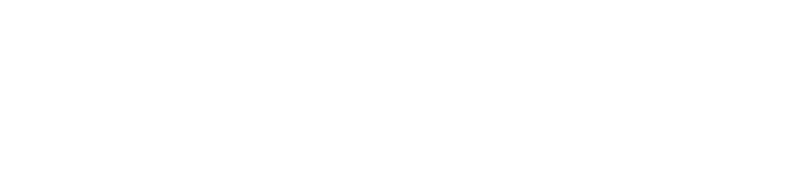 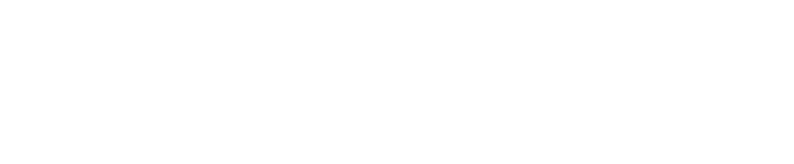 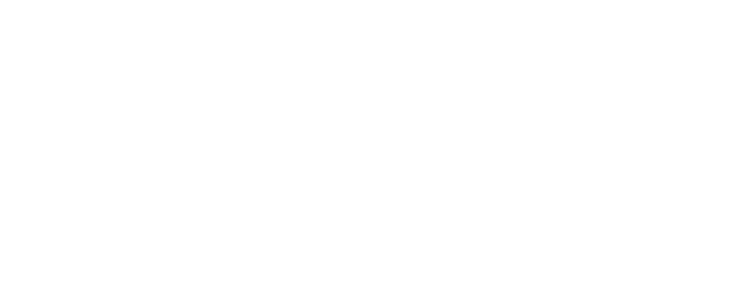 LMIBWS 
Clubs & Activities
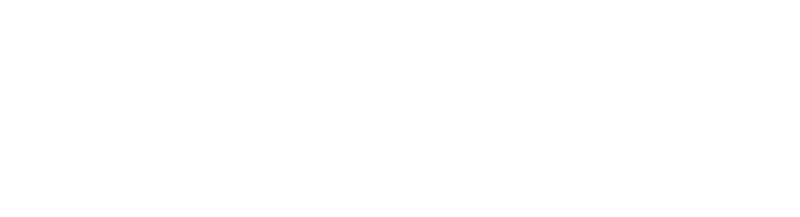 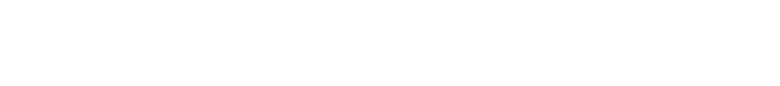 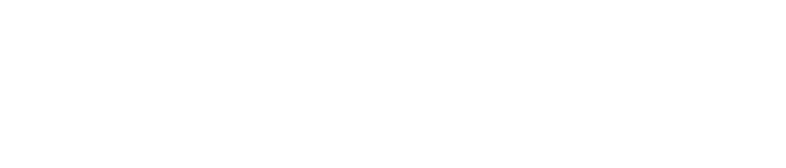 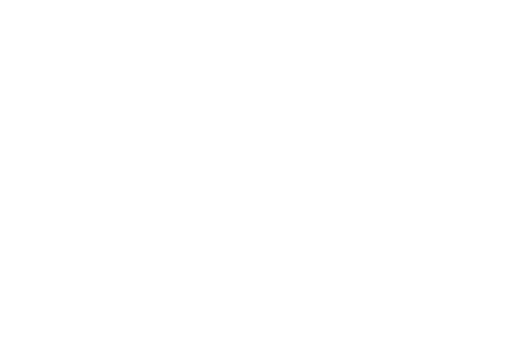 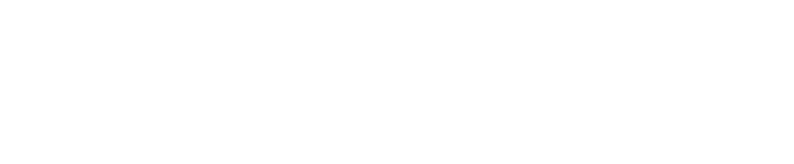 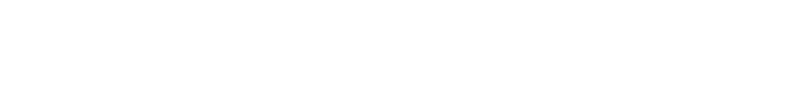 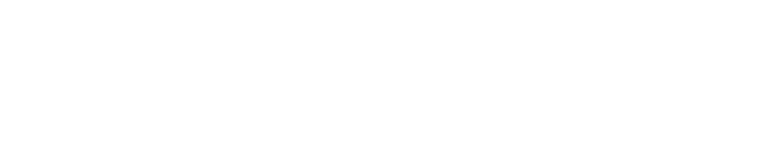 Canvas Page
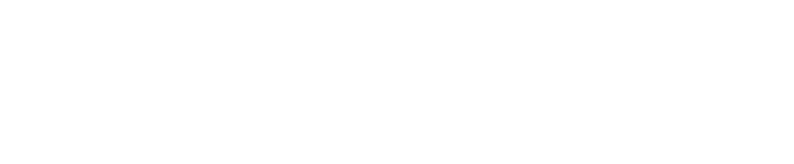 If you have not already, join the LMIBWS Clubs & Activities Canvas page. 
Go to Canvas
Click “accept” on your invitation

This page will be used by various club sponsors to relay important information like club events, dates, and reminders.
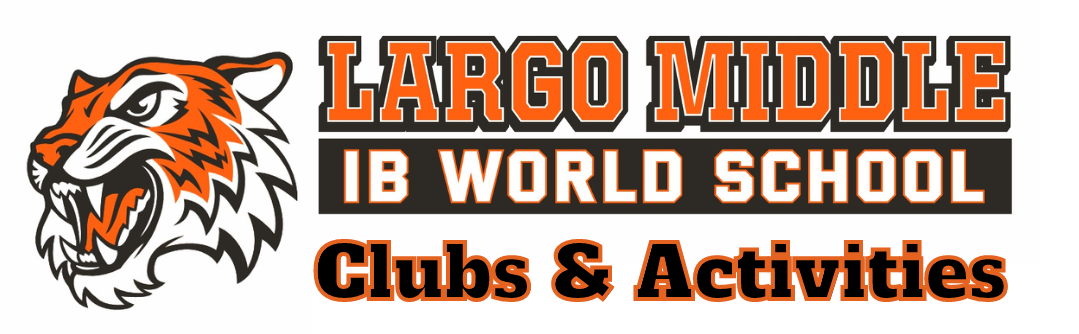 [Speaker Notes: Teachers, if you run a club/activity and want info posted on this Canvas Page, please send the information to Ms. Crawford or Ms. Cornelius. You can also be added as a teacher yourself to make your own announcements/posts.]
Why join a club?
Being part of a club or organization provides a platform for personal growth. You can develop essential skills such as leadership, teamwork, and communication. Take on leadership roles within the club, organize events, and collaborate with fellow members to enhance your abilities. These experiences will not only enrich your academic life but also boost your confidence and prepare you for future challenges. You may also explore new or current interests!
https://www.iavalley.edu/the-benefits-of-joining-clubs-and-organizations-in-college/
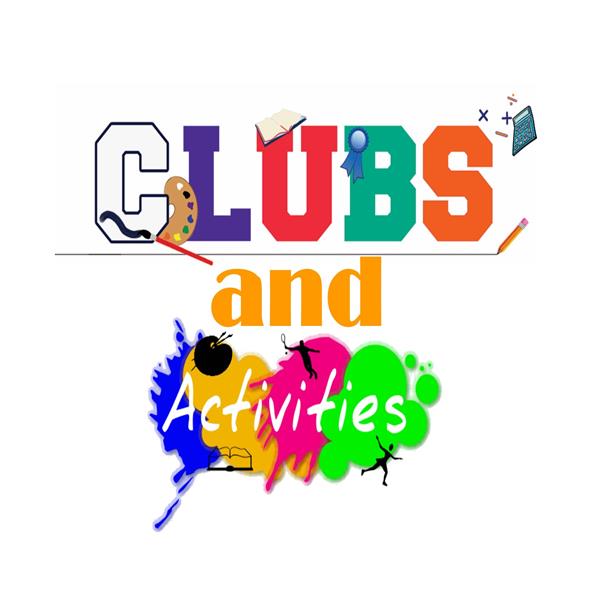 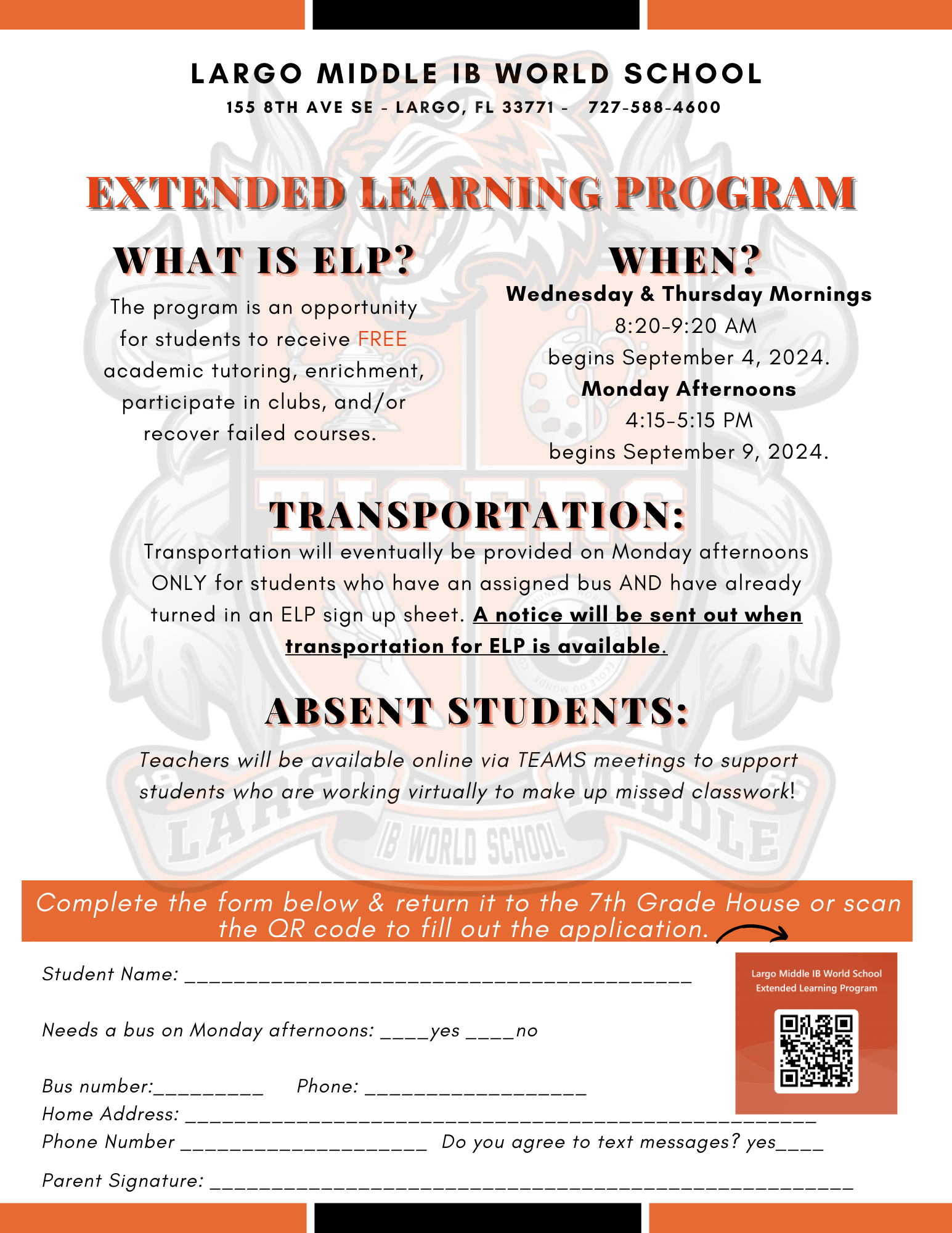 ELP
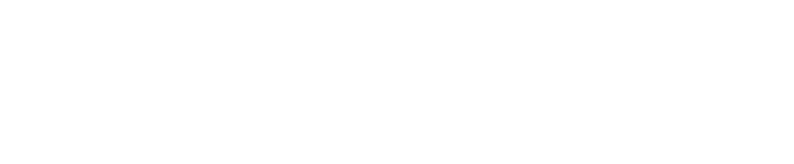 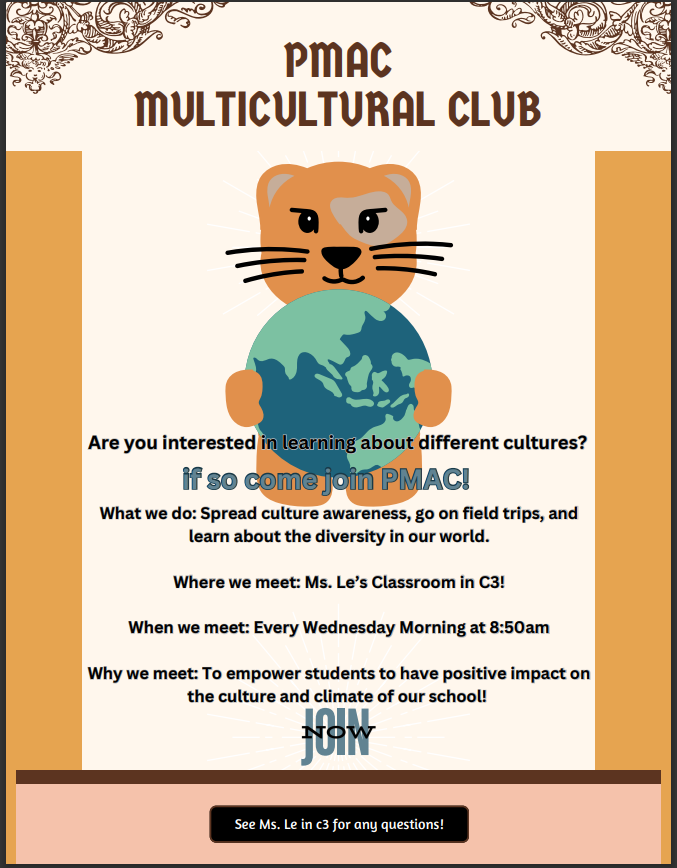 PMAC
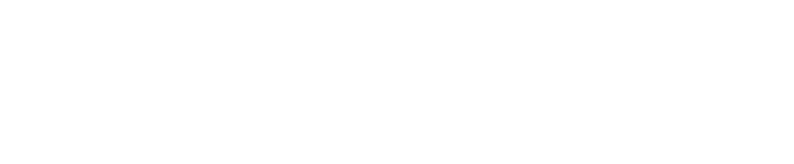 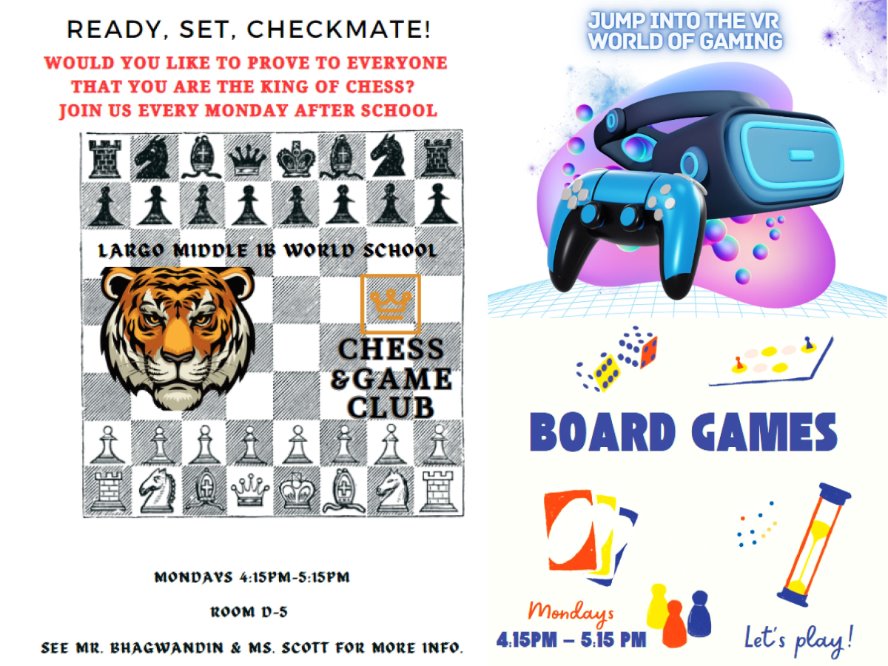 Chess & 
Games 
Club
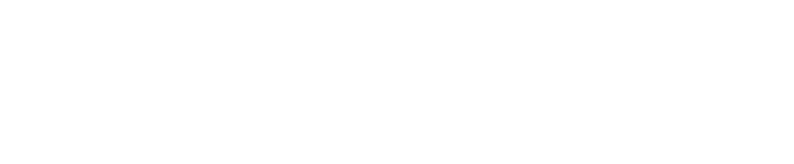 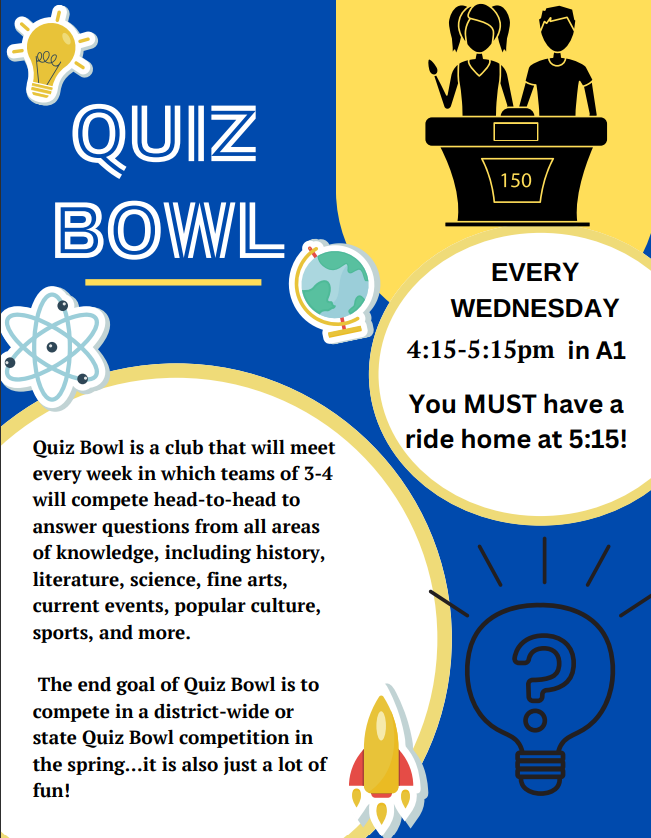 Quiz
Bowl
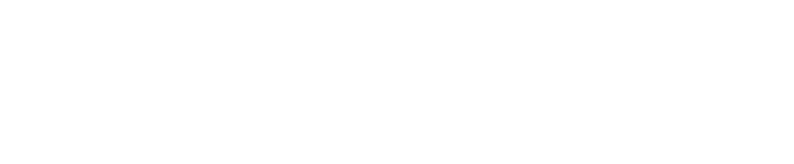 D8/B4
Club Sponsors: Ms. Martin & Mr. Smith
STEM
Club
Tuesdays – 4:15pm-5:15pm in Pod 6
Starts next month
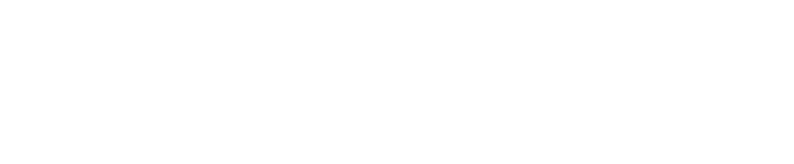 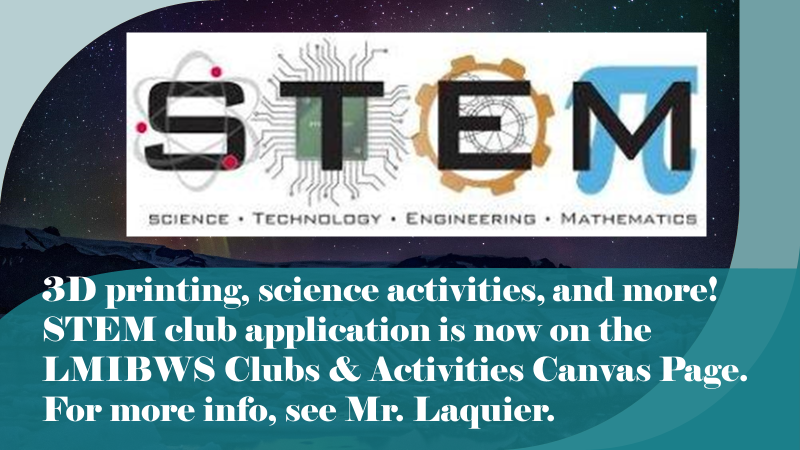 Girlfriends
Club
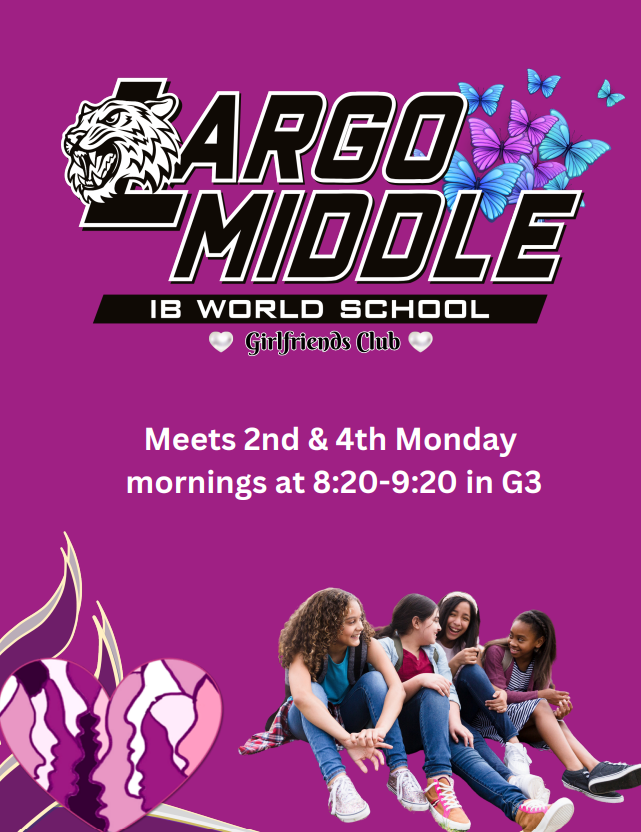 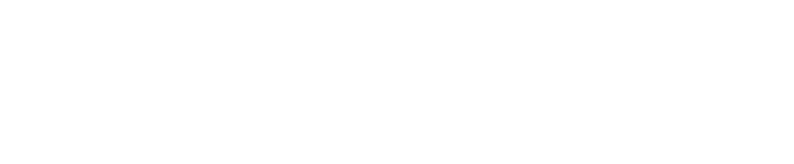 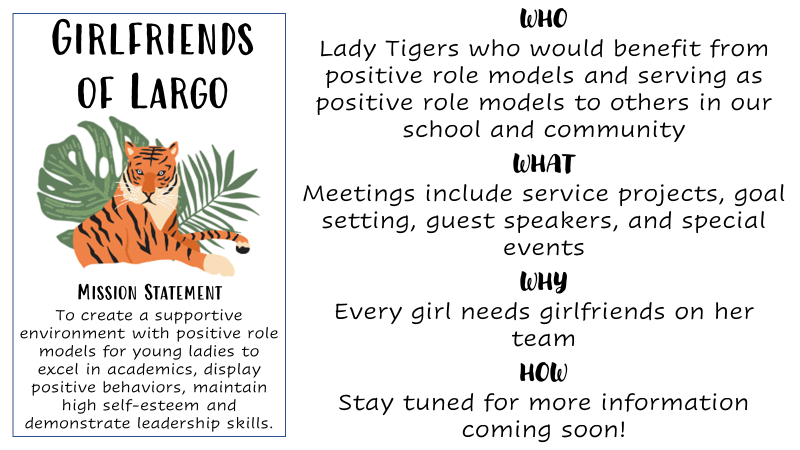 Club Sponsors: 
Ms. Legions, Ms. Jay, Ms. Ash
5000
Role Models
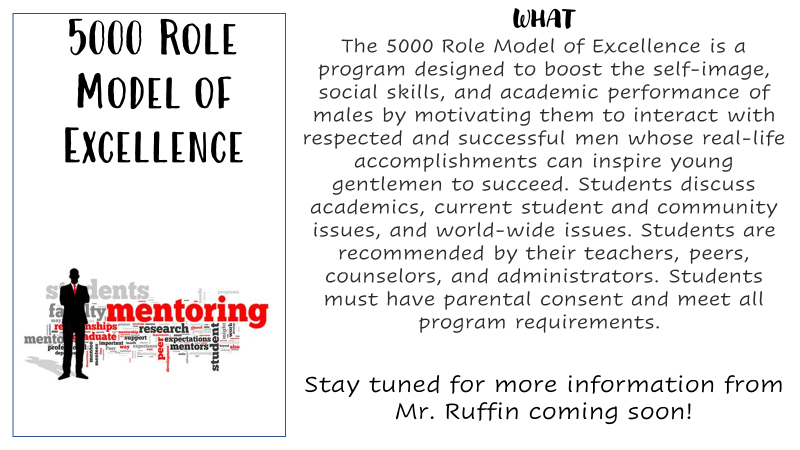 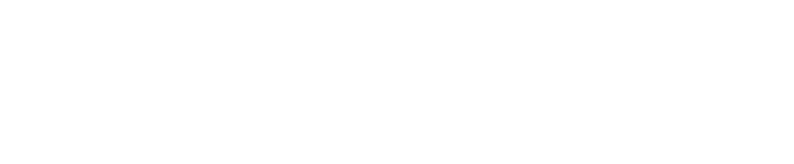 Art
Club
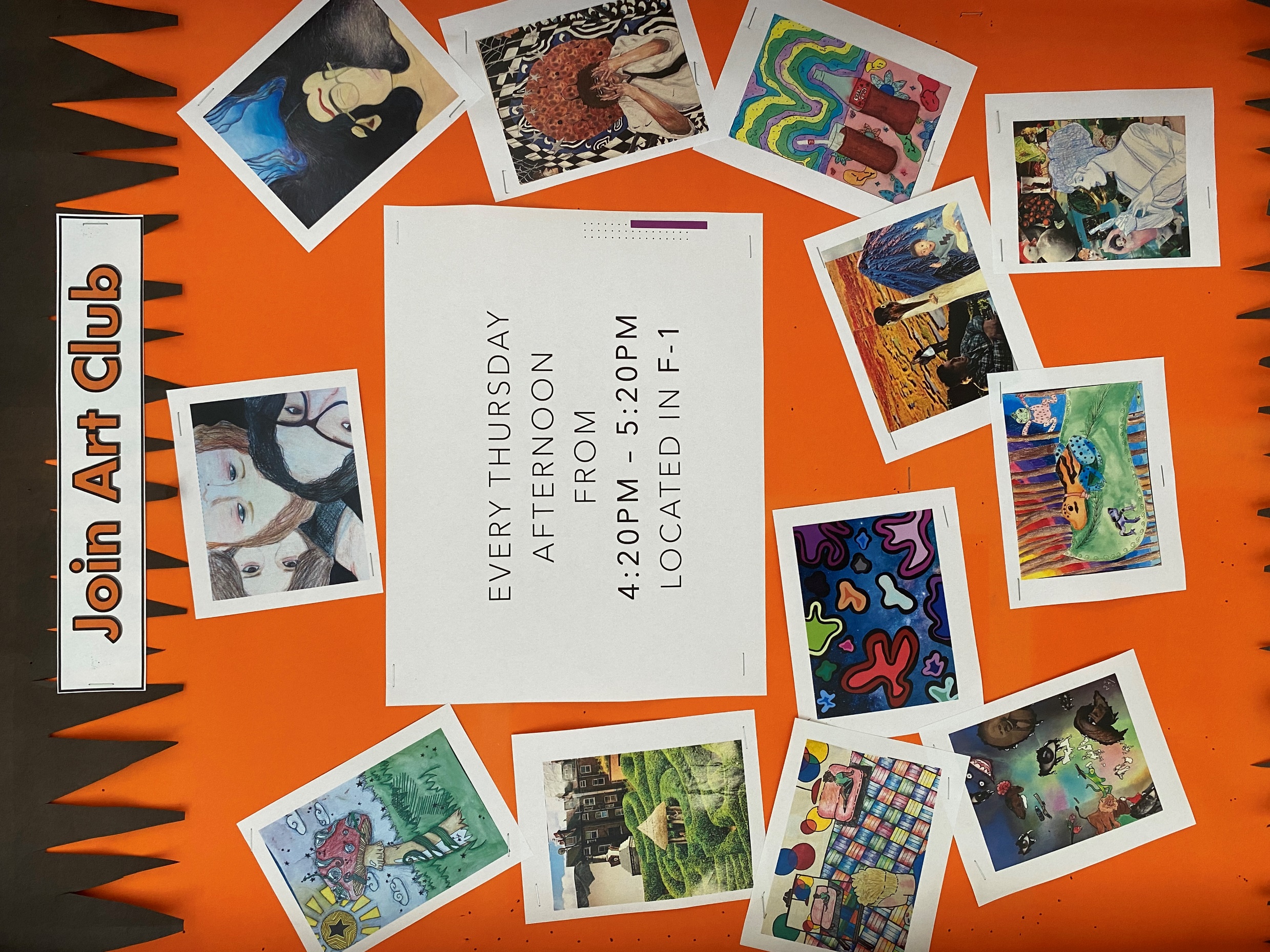 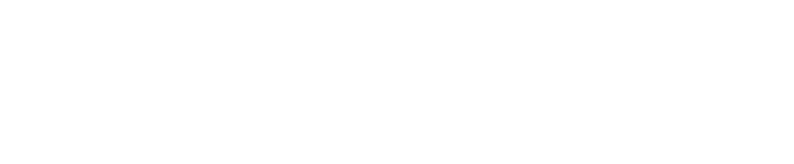 Club Sponsors: Mr. Powell
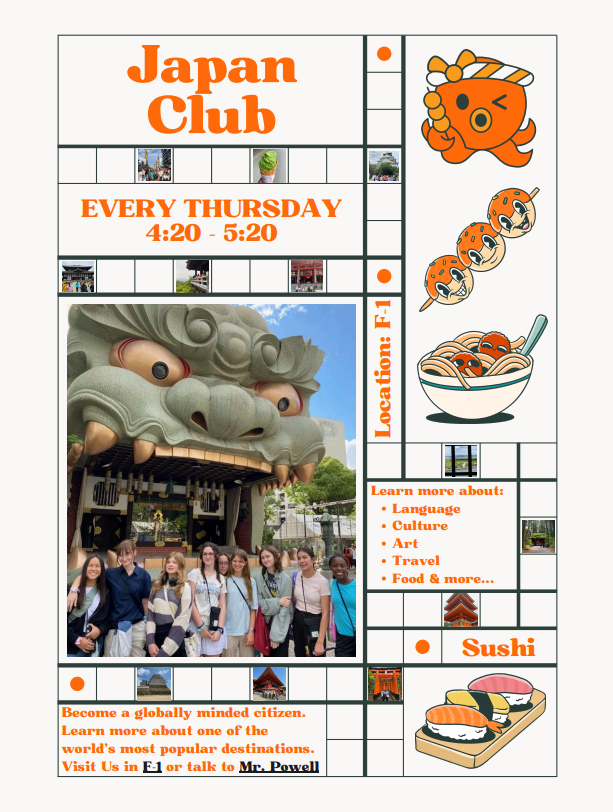 Japan
Culture
Club
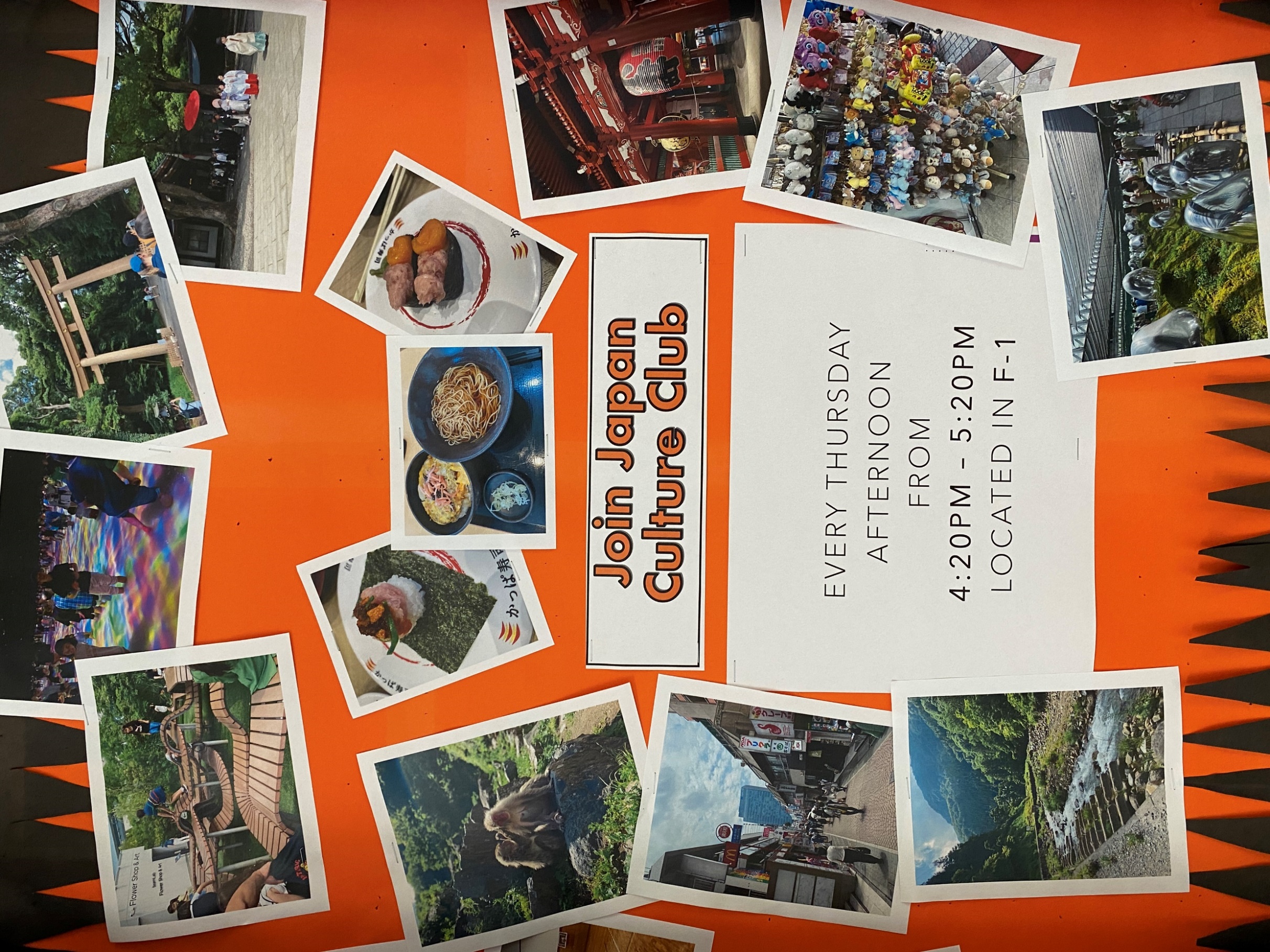 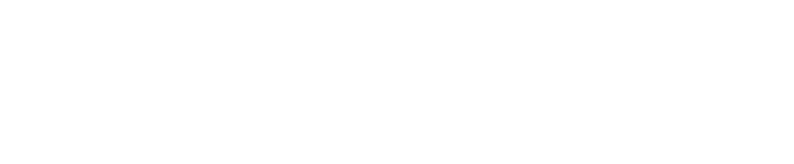 SAVE
Club
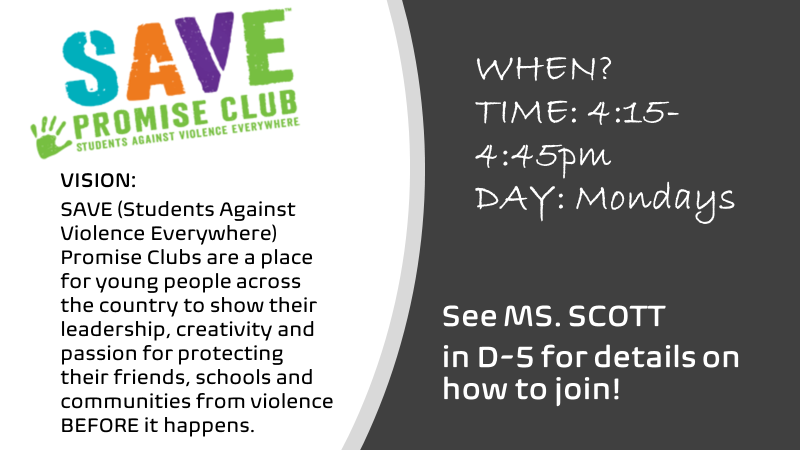 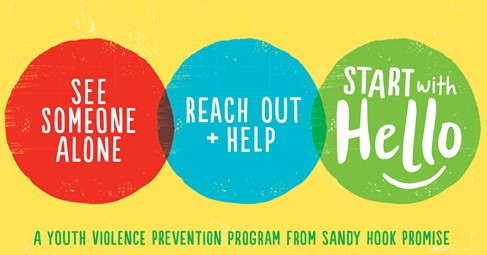 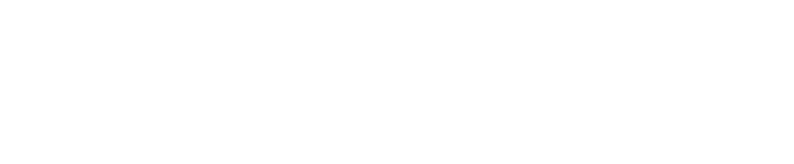 Live Free
Club
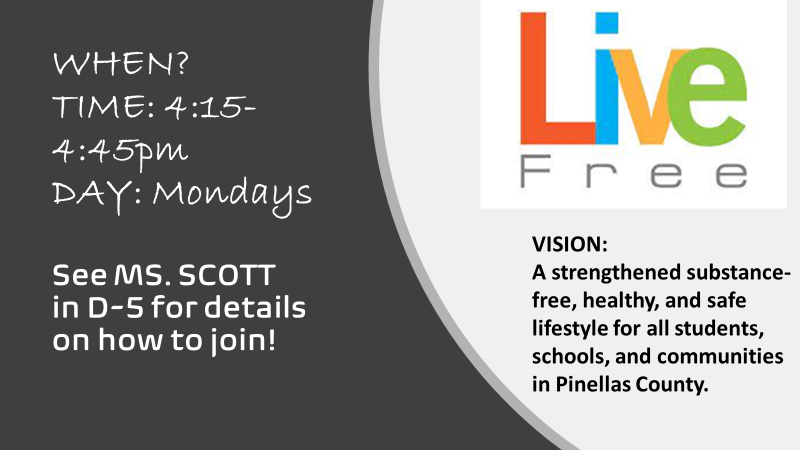 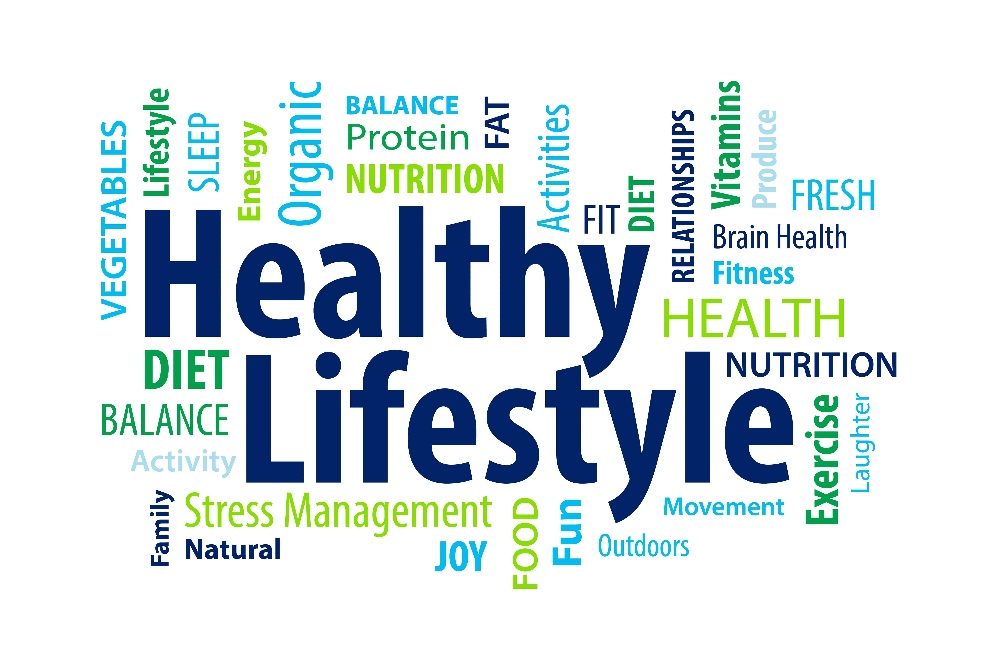 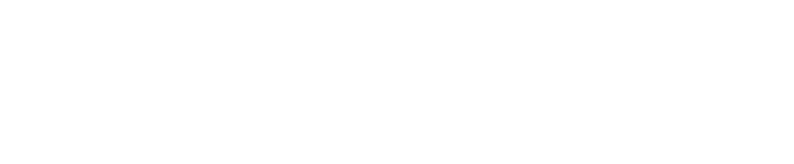 FBLA
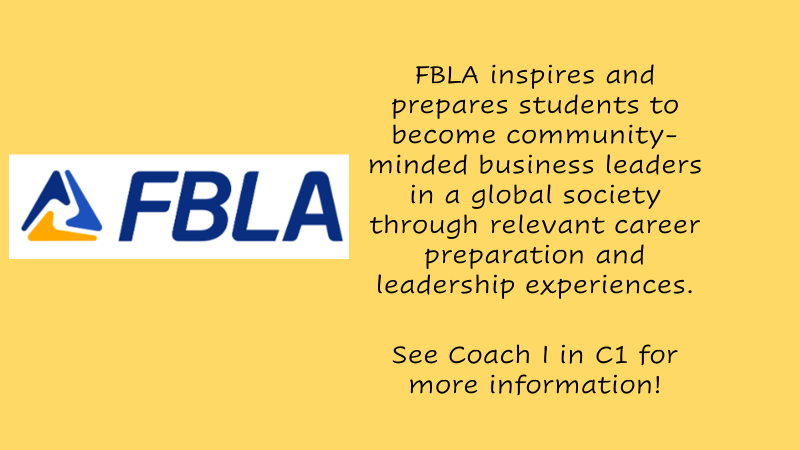 Learn how to become a successful business leader.
Compete in district, state, and national competitions!
Go on field trips!
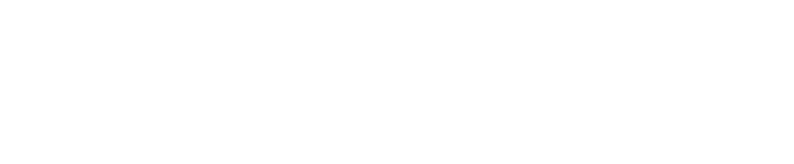 The last day to join is at the meeting on September 13th at 9:00am!
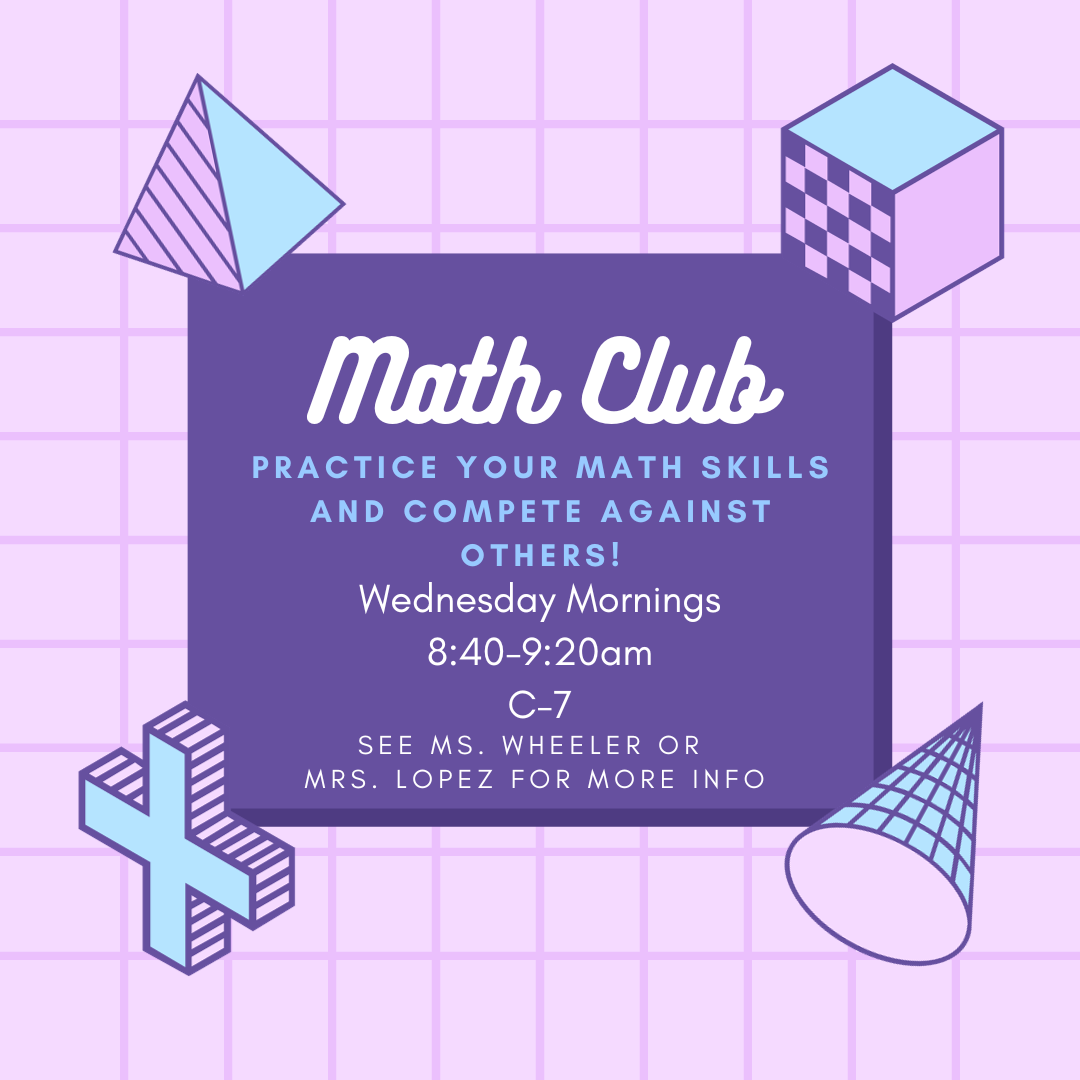 Math
Club
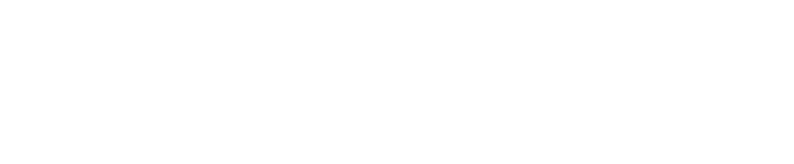 LMIBWS Math Club is a club for students interested in mathematics that can get together and further explore mathematics outside of a classroom with various activities.

See Ms. Mount or Ms. Lopez for more info!
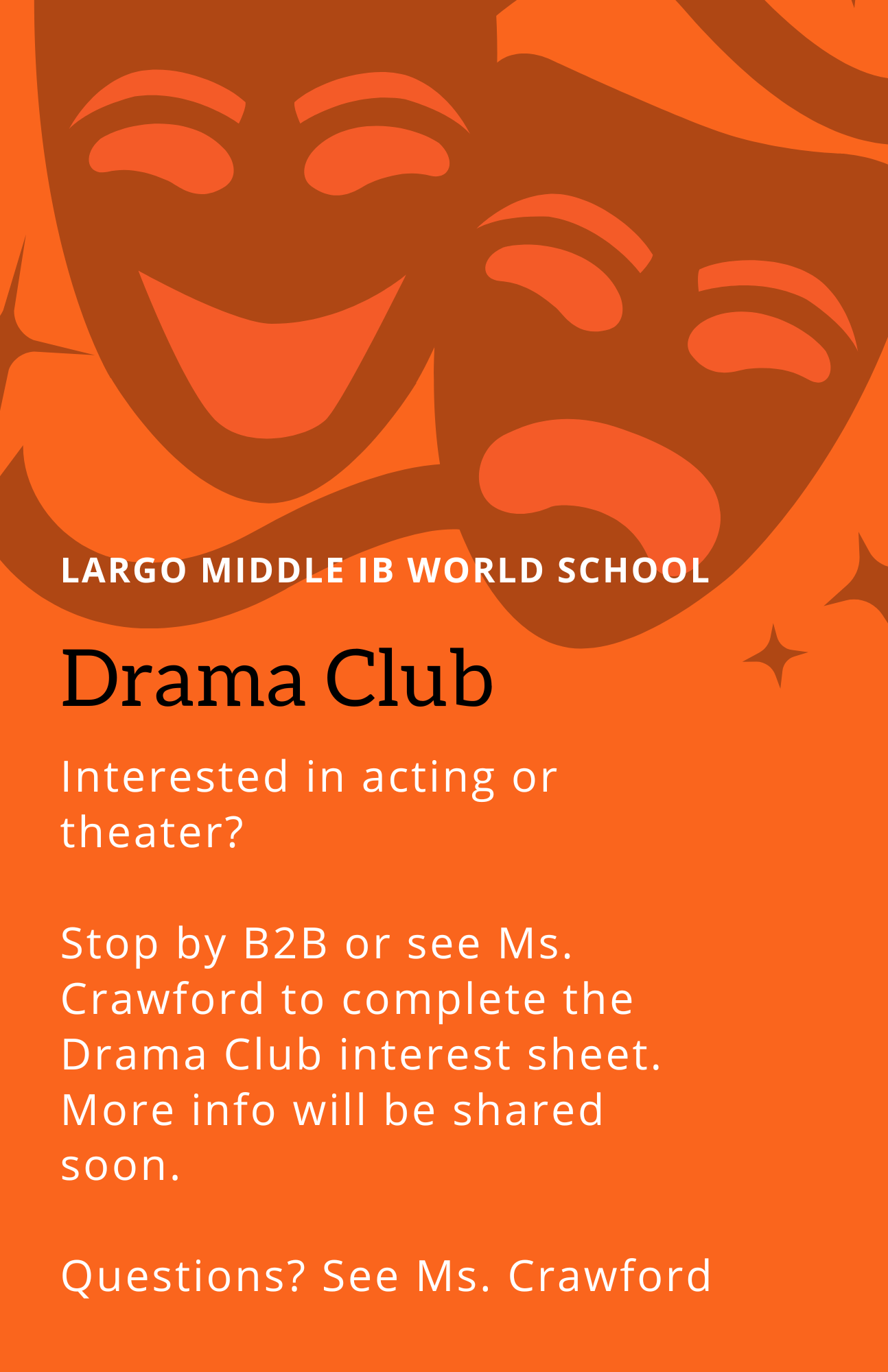 Drama
Club
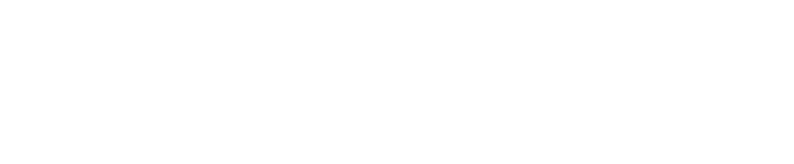 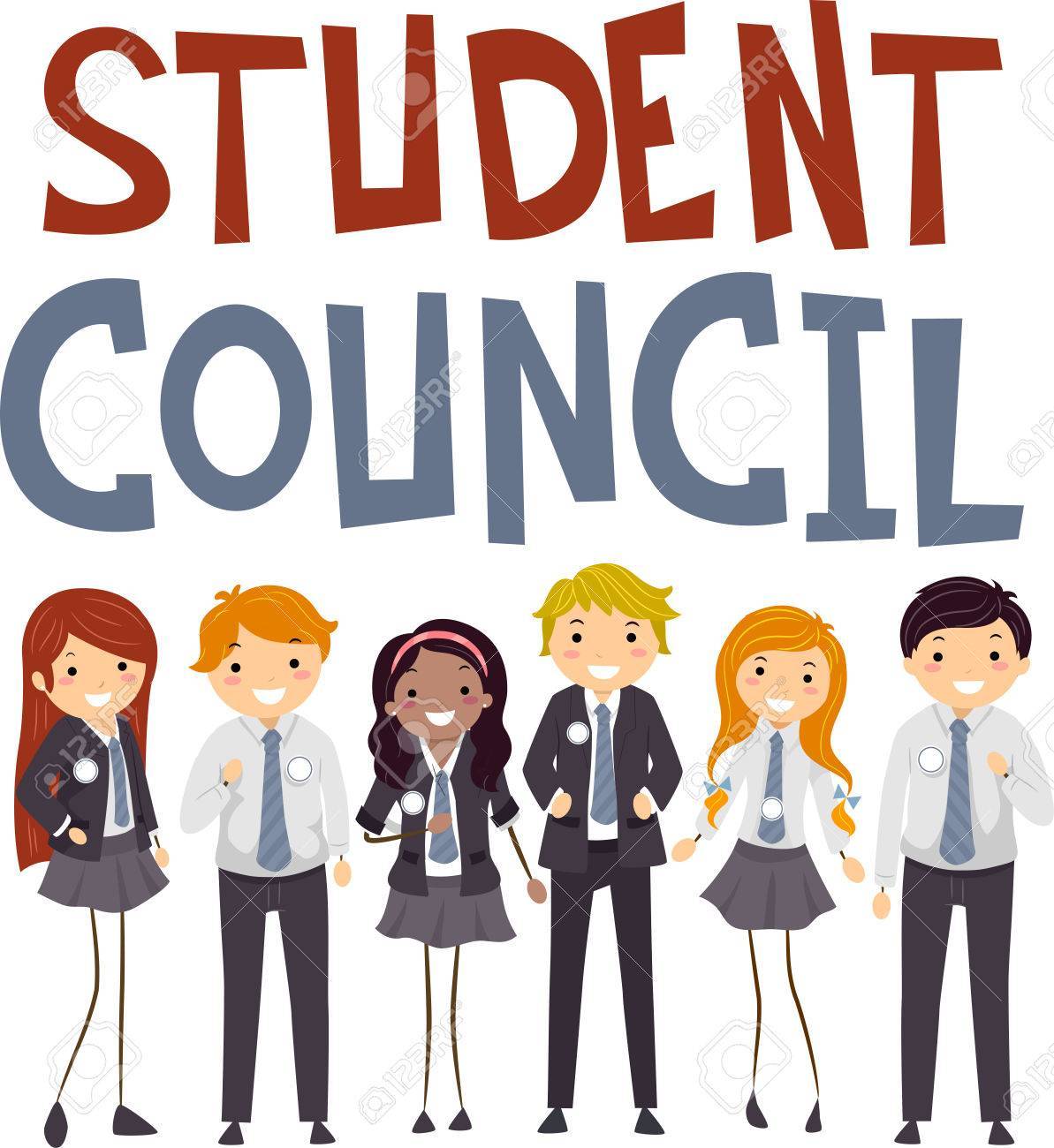 Student
Council
What is Student Council? 
Student Council is a group of elected and volunteer students that work together to help make improvements to the school. These students also help put on school events like dances and spirit weeks!

More info about Student Council will be shared soon!
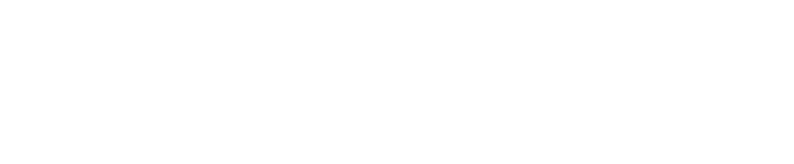 Tri-M 
Music 
Honor 
Society
The Tri-M Music Honor Society is a program of the National Association for Music Education (NAfME), which focuses on creating future leaders in music education and music advocacy. Tri-M seeks to make an impact in our community through public performances and music service projects.

Previously inducted 8th grade students will continue to be members. 

New candidates will be invited at the end of quarter 1 based on participation in their music class and grades. 

Club Sponsors: Ms. San Antonino, Mr. Ruffin, Ms. Ash, Ms. Crawford
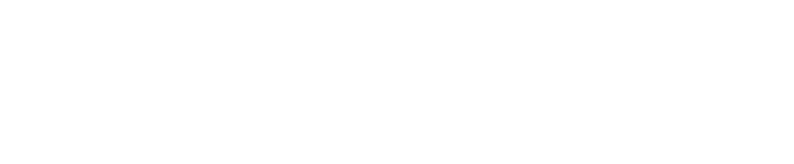 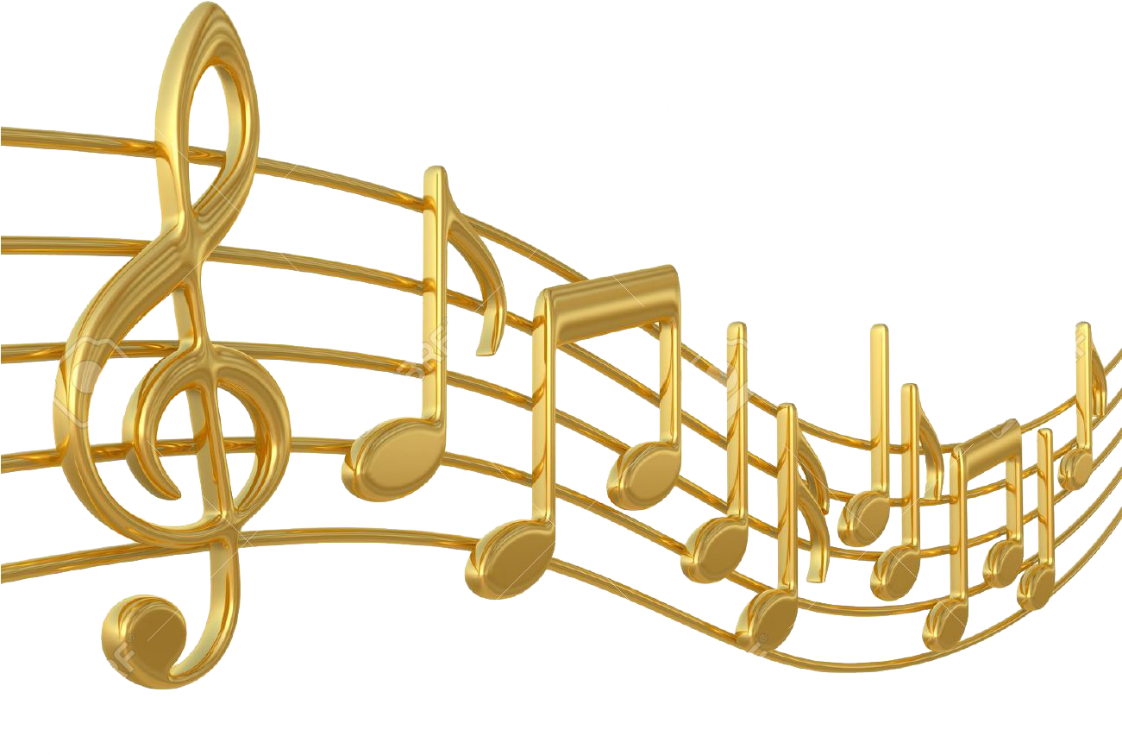 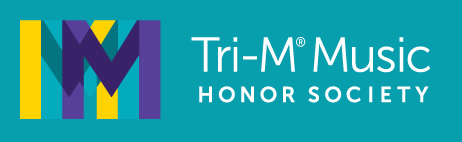 National Junior
Honor 
Society
The National Junior Honor Society (NJHS) elevates a school’s commitment to the values of scholarship, service, leadership, character, and citizenship and helps middle-level students develop the knowledge and skills to become well-rounded student leaders in their school, community, and beyond

Students are invited to be in NJHS based on academic performance. This group is for 8th grade students only and has already started. 

See Mr. Berkman for more information.
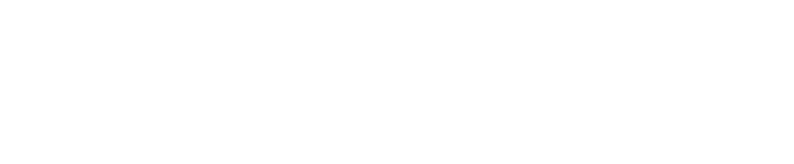 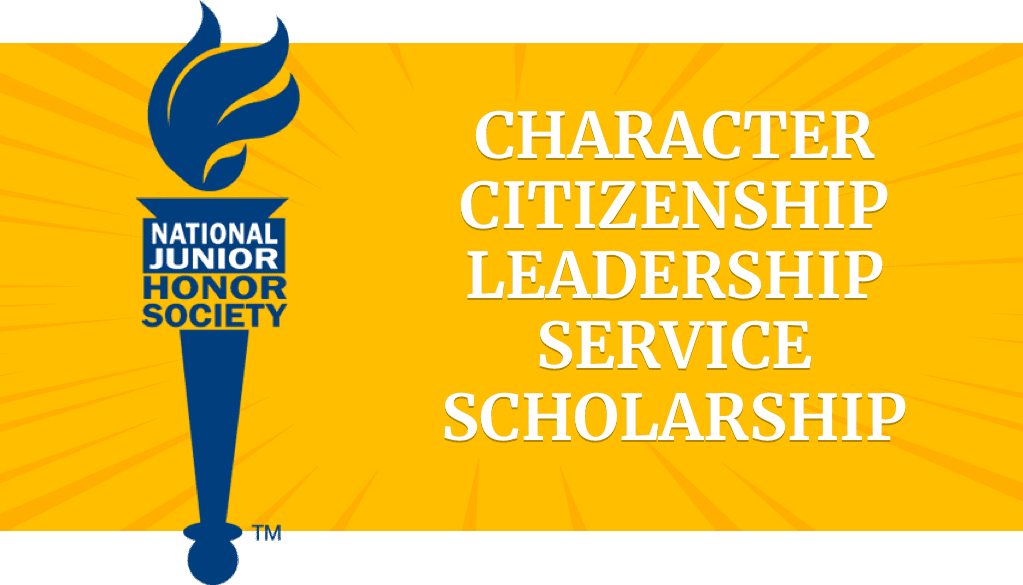 AR Study World
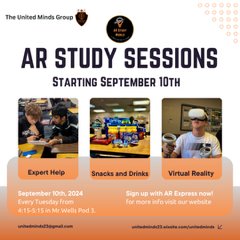 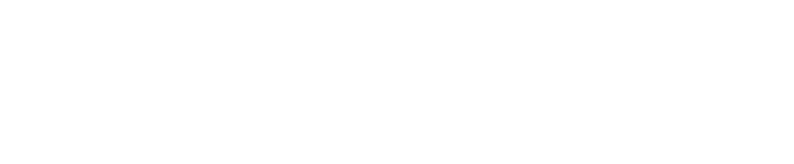 Club Sponsors: Mr. Wells

Study Sessions are every Tuesday from 4:15-5:15pm in Pod 3.
Step
Team
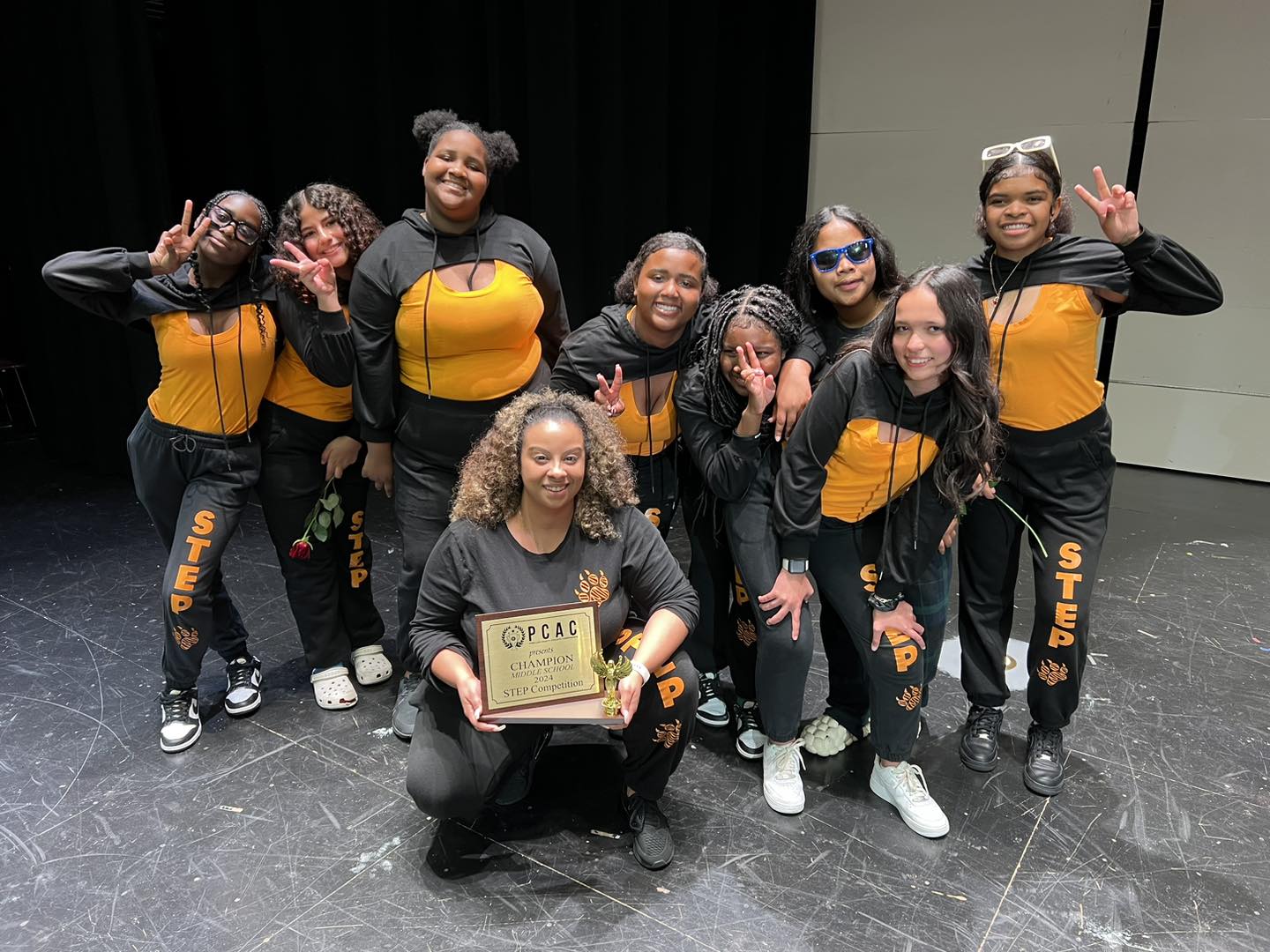 Join our award-winning Step Team!

Stepping is a historical form of communication and storytelling using the body to make sounds through clapping, stomping and spoken word. Modern day stepping also uses elements of tap dancing, break dancing, gymnastics, and afro-Caribbean dancing. Stepping is now a worldwide phenomenon practiced by multiple cultures and people of all ages. Stepping can be seen in churches, schools, competitions, and Greek step shows. Stepping is judged on sportsmanship, originality, stage presence, and uniformity. Stepping is more than dance, it’s an art form.

Tryouts will begin the last week of September 25th and 26th

Wednesdays afterschool from 4:20 p.m. to 5:20 p.m.

See Mrs. Robinson for more info!
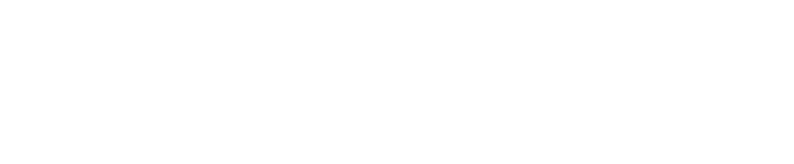 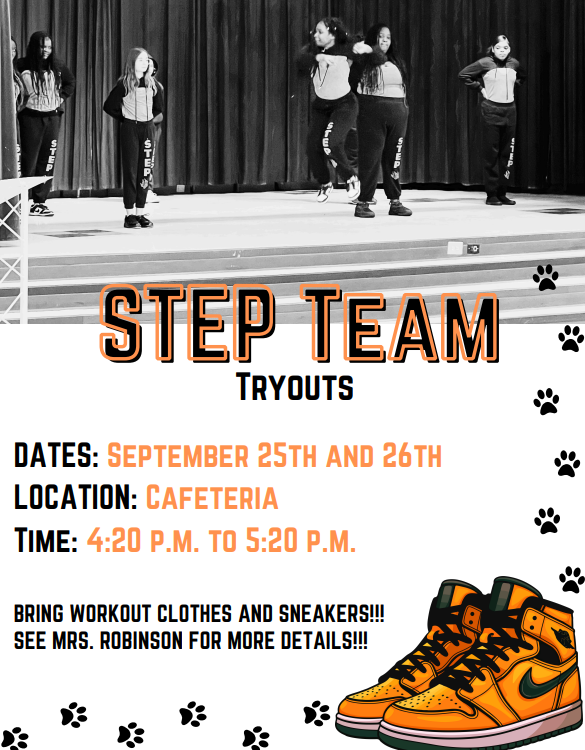 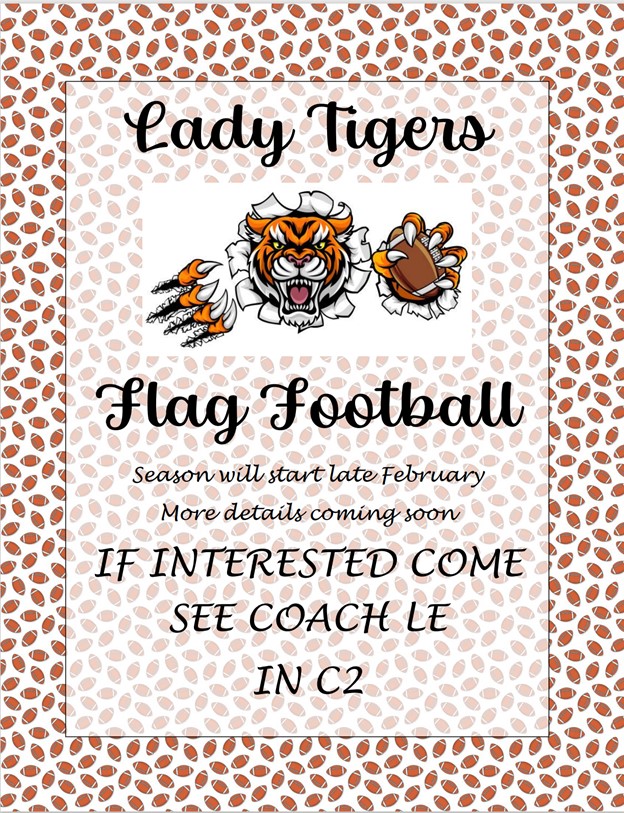 Lady
Tigers
Flag 
Football
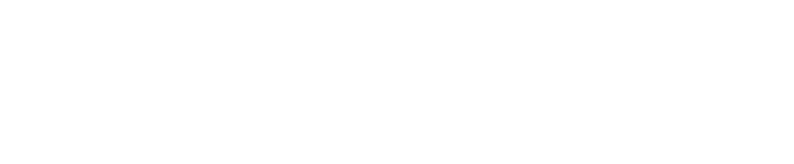 LMS 
Tiger FC
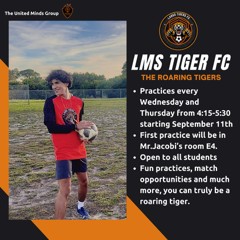 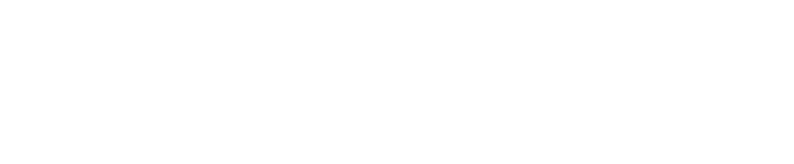 Club Sponsors: Mr. Jacobi

Practices are on Wednesdays and Thursdays from 4:15-5:30pm.
Boys
Basketball
Boys Basketball tryouts will begin in late fall. Practices will be before school on Monday, Wednesday, and Thursday mornings at 8:00am.

Students must have good grades and behavior. ALL sports paperwork must be turned in BEFORE trying out. 

See Coach I in C-1 with questions.
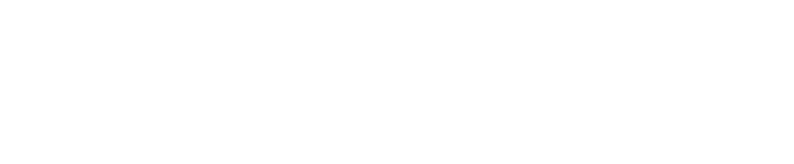 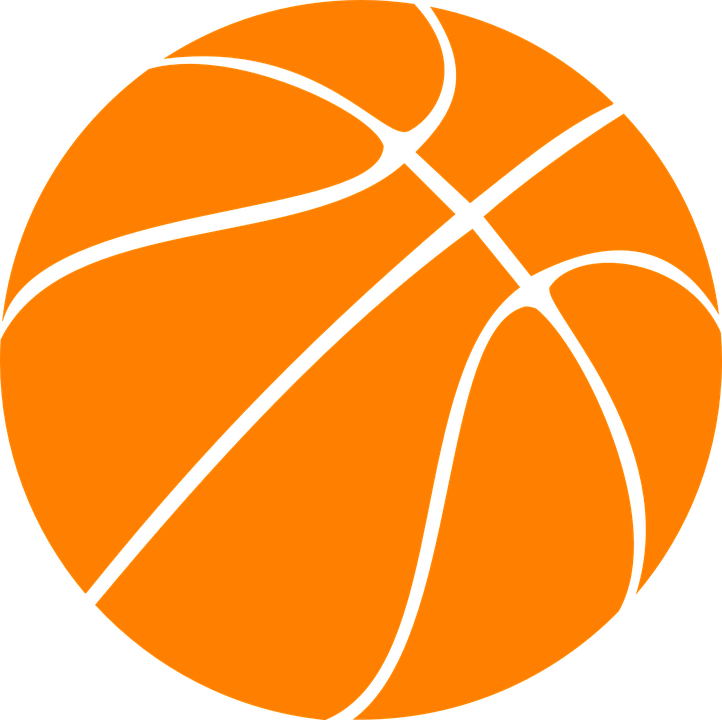 Current Activities
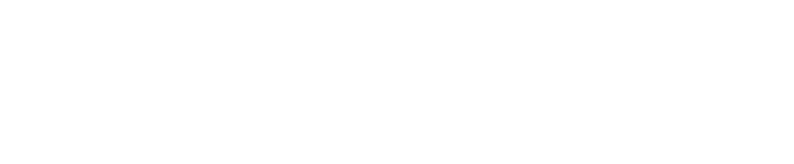 The following clubs and activities are already in progress and may not be accepting new members. Reach out to sponsors for more info for next year! 

Volleyball –Coach Ondos & Coach Huff
Cross Country –Coach I
Coming Soon!
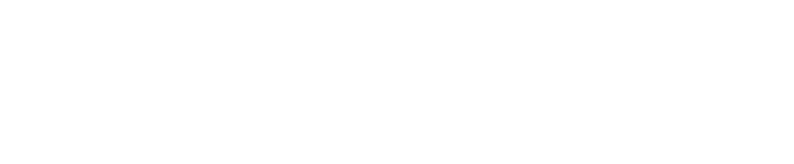 The following clubs and activities will be starting later in the year.
Basketball
Flag Football
Track
Cheer
and more!
To be on sports team you must maintain good grades & behavior!
Sports Paperwork
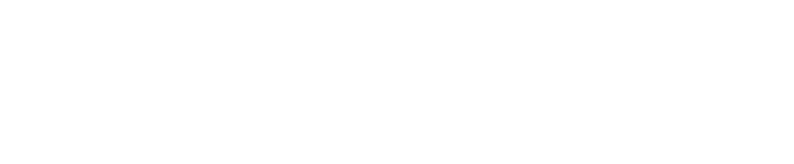 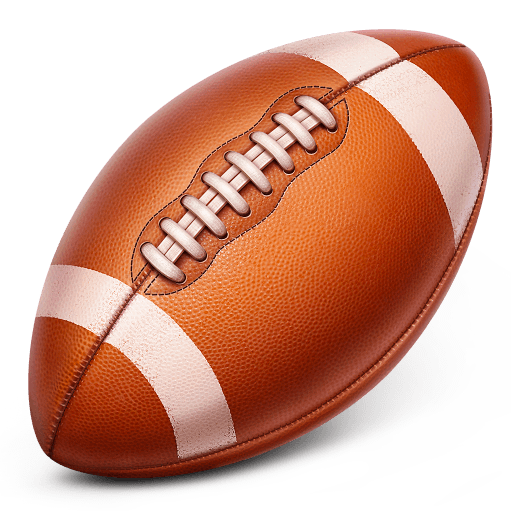 If you would like to participate in a sport, you need to have a completed 24-25 school physical/participation form and student activity insurance turned in PRIOR to participating. Forms can be found on the PCSB website and in your grade level office.
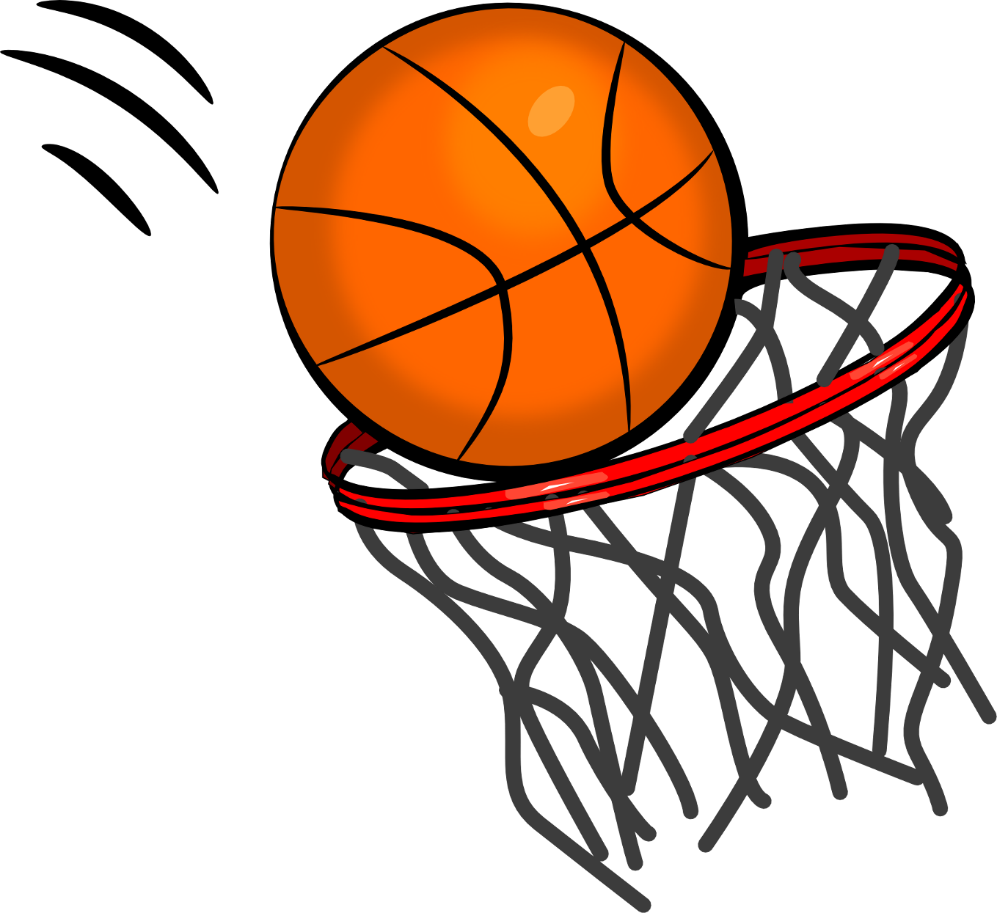 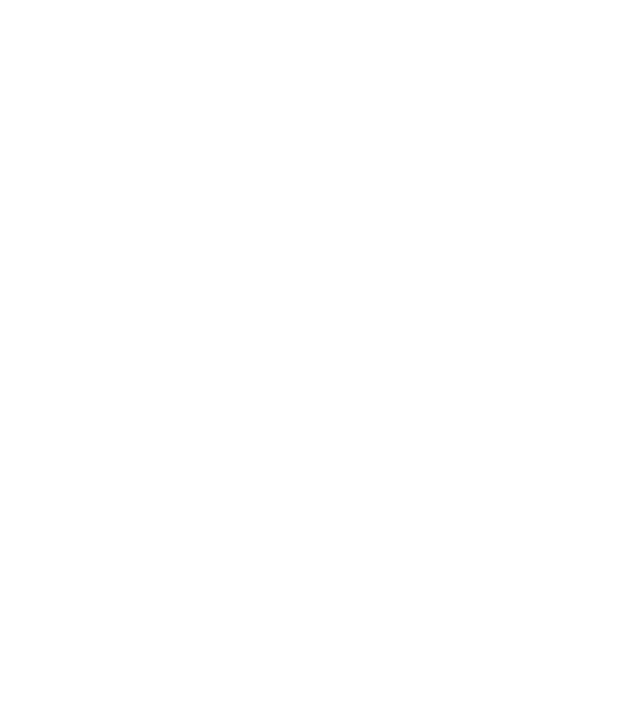 Have an idea for a club?
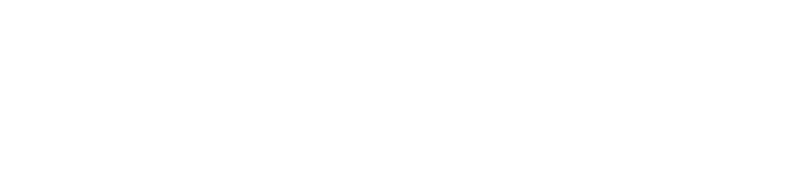 Get your club approved by admin
Plan out your club purpose, mission, and activities
Find a club sponsor & meeting space
Start your club!
Club Reminders
Joining an extracurricular is a commitment
Communicate with club sponsors and officers if you are unable to attend meetings/events
Remember to keep track of dates for club meetings and events
It is important to listen to the announcements and monitor the Canvas page for meeting changes
Use your agenda to help you stay organized
Be sure to consider logistics like transportation and keep your guardians in the loop
Join a club today!
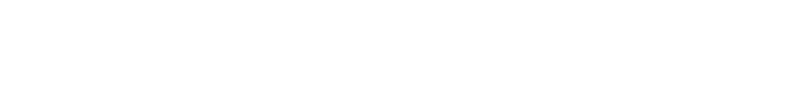